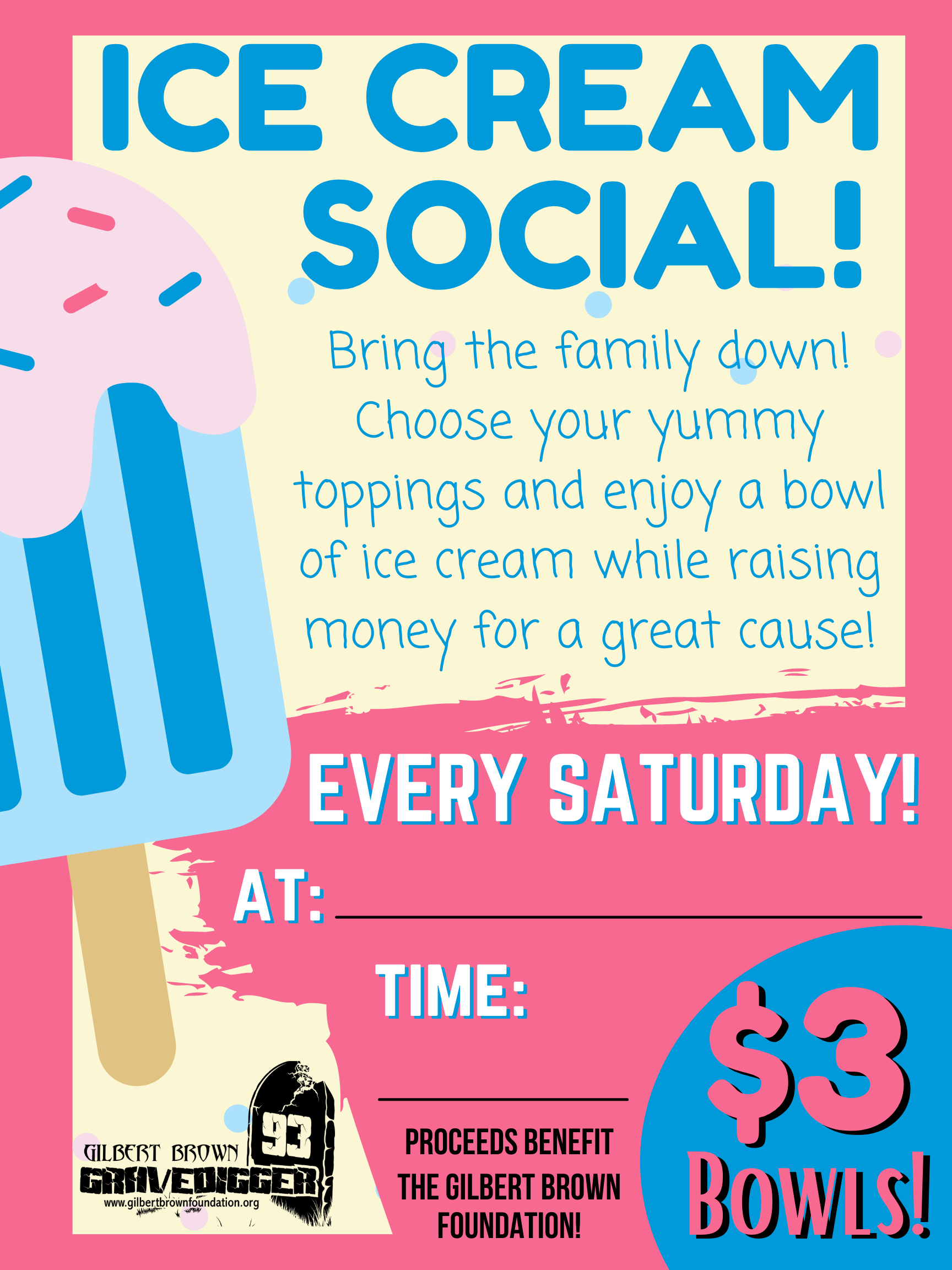 Insert Event Location Here
Insert Time Here
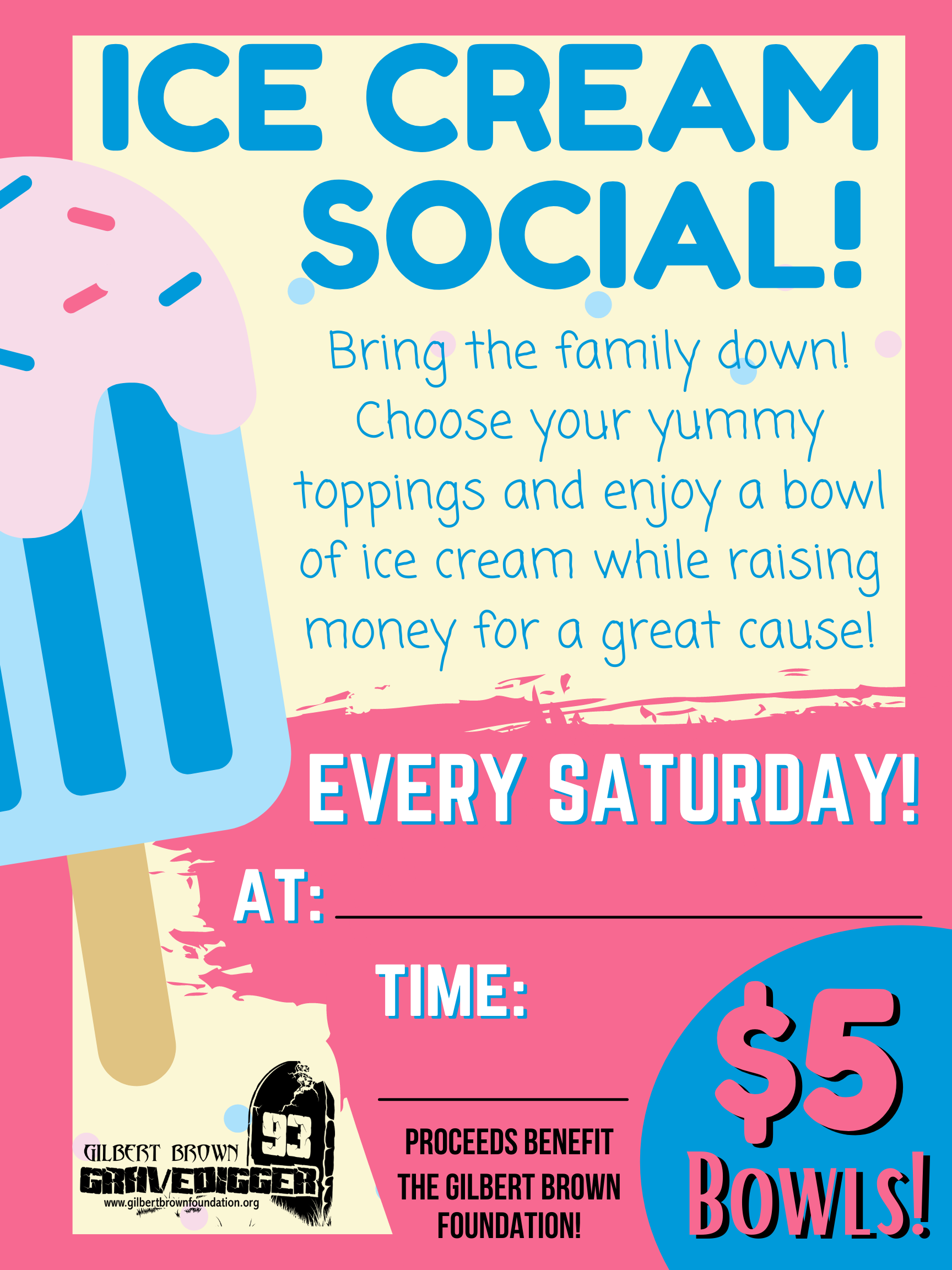 Insert Event Location Here
Insert Time Here